ENERJİ OLUŞUMU
Enerji, genel anlamda iş yapabilme yeteneği olarak tanımlanmakta, diğer bir deyişle, organizma iş  yaparken enerjiye  gereksinim duymaktadır. 
Organizmanın iş yapabilmesi için gerekli  enerji yiyeceklerle alınan ve depolanan potansiyel enerjinin kimyasal reaksiyonlarla mekanik enerjiye dönüştürülmesi ile sağlanmaktadır.
Yiyeceklerimizdeki potansiyel enerjiden (karbonhidrat, yağ ve proteinler) bir dizi kimyasal reaksiyonla ATP (Adenozintrifosfat) sentezlenmektedir. 
ATP'nin parçalanması sonucu açığa çıkan enerji, sadece kas aktivitesi için değil, enerji gerektiren bütün metabolik süreçlerde kullanılmaktadır.
ATP'nin organizmada depolanma yeteneği çok sınırlıdır ve sporcunun günlük aktivitelerinin şiddetine bağlı olarak devamlı yenilenmektedir. 
Depo edilen miktar yaklaşık 85 gramdır (4-5 mmol/kg/kas) ve ancak birkaç saniye süren (3–5 sn) egzersizler için acil olarak enerji sağlayabilmektedir.
Kaslarda, hatta iyi antrene sporcularda bile maksimal kas gücünü ancak birkaç saniye sürdürebilecek belki de 50 metre hız koşusuna ancak yetecek düzeyde ATP bulunmaktadır. 
Bu nedenle egzersiz sırasında bile, ATP sürekli olarak yeniden yapılmaktadır (resentez).
ATP’nin yeniden sentezlenmesi için gerekli enerji, anaerobik veya aerobik metabolizma sayesinde gerçekleşmektedir
Anaerobik Yolla Enerji Oluşumu
Aerobik Yolla Enerji Oluşumu
Aerobik sistemde, O2  varlığında karbonhidrat, yağ ve az miktarlarda da protein
yıkımı sonucu ATP üretilmektedir.
 En yüksek enerji üretim kapasitesine sahip bu sistem, uzun süreli, düşük
yoğunluktaki çalışmalar (maraton, kayak, futbol...,) sırasında temel enerji kaynağı
olarak   kullanılmaktadır.
KISACA!!!
<30 saniye: ATP-CP sistemi, 
30-90 saniye: ATP-CP ve laktat sistemi, 
90-180 saniye: Laktat ve oksijen sistemi, 
>180 saniye: Oksijen sistemi.
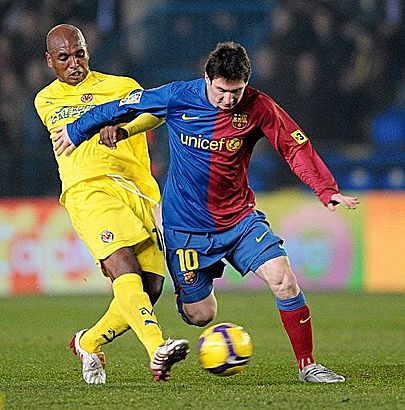 Egzersiz sırasında bu üç sistemde ATP üretimine katkıda bulunmaktadır.
Fakat hangi sistemin daha önemli rol oynadığı   egzersiz tipine bağlıdır.
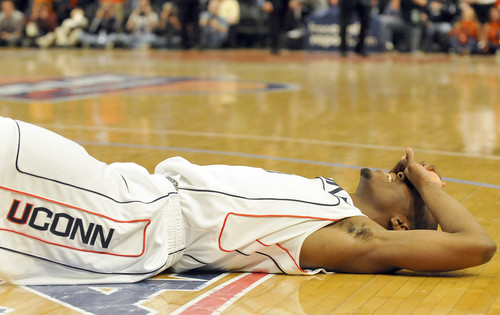 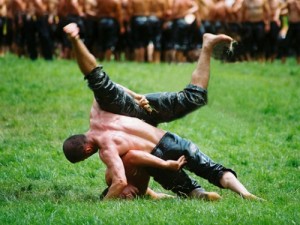 Aktivite türüne göre kullanılan enerji sistemleri